Images of AP World
AP says YOU need to know
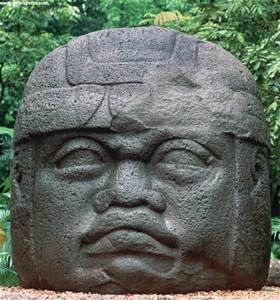 What society/culture is this from?

Where is that society located?

What does it represent?

When was it created?
AP says YOU need to know
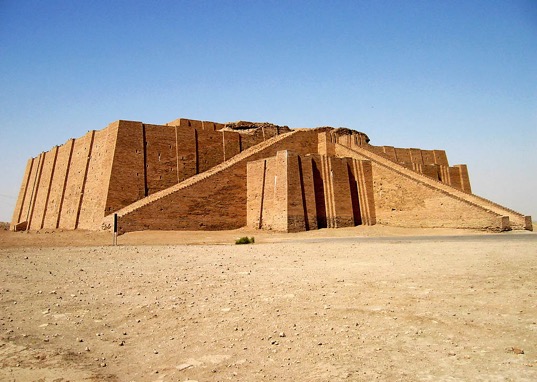 What society/culture is this from?

Where is that society located?

What does it represent?

When was it created?
AP says YOU need to know
What society/culture is this from?

Where is that society located?

What does it represent?

When was it created?
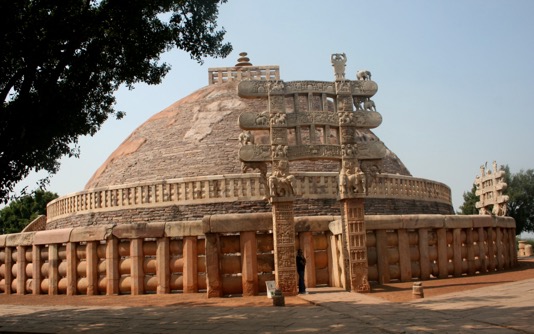 AP says YOU need to know
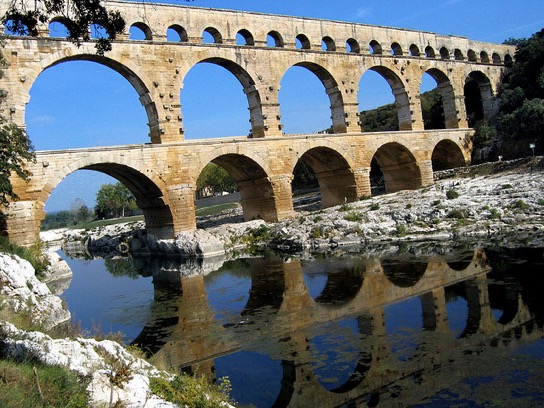 What society/culture is this from?

Where is that society located?

What does it represent?

When was it created?
AP says YOU need to know
What society/culture is this from?

Where is that society located?

What does it represent?

When was it created?
AP says YOU need to know
What society/culture is this from?

Where is that society located?

What does it represent?

When was it created?
AP says YOU need to know
What society/culture is this from?

Where is that society located?

What does it represent?

When was it created?
AP says YOU need to know
What society/culture is this from?

Where is that society located?

What does it represent?

When was it created?
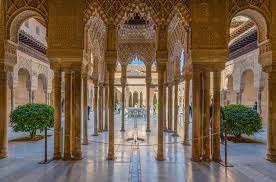 AP says YOU need to know
What society/culture is this from?

Where is that society located?

What does it represent?

When was it created?
AP says YOU need to know
What society/culture is this from?

Where is that society located?

What does it represent?

When was it created?
AP says YOU need to know
What society/culture is this from?

Where is that society located?

What does it represent?

When was it created?
AP says YOU need to know
What society/culture is this from?

Where is that society located?

What does it represent?

When was it created?
AP says YOU need to know
What society/culture is this from?

Where is that society located?

What does it represent?

When was it created?
AP says YOU need to know
What society/culture is this from?

Where is that society located?

What does it represent?

When was it created?
AP says YOU need to know
What society/culture is this from?

Where is that society located?

What does it represent?

When was it created?
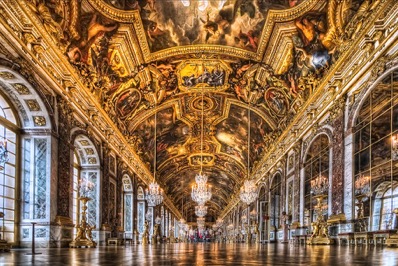 AP says YOU need to know
What society/culture is this from?

Where is that society located?

What does it represent?

When was it created?
AP says YOU need to know
What society/culture is this from?

Where is that society located?

What does it represent?

When was it created?
AP says YOU need to know
What society/culture is this from?

Where is that society located?

What does it represent?

When was it created?
AP says YOU need to know
What society/culture is this from?

Where is that society located?

What does it represent?

When was it created?
AP says YOU need to know
What society/culture is this from?

Where is that society located?

What does it represent?

When was it created?
AP says YOU need to know
What society/culture is this from?

Where is that society located?

What does it represent?

When was it created?
AP says YOU need to know
What society/culture is this from?

Where is that society located?

What does it represent?

When was it created?
AP says YOU need to know
What society/culture is this from?

Where is that society located?

What does it represent?

When was it created?
AP says YOU need to know
What society/culture is this from?

Where is that society located?

What does it represent?

When was it created?